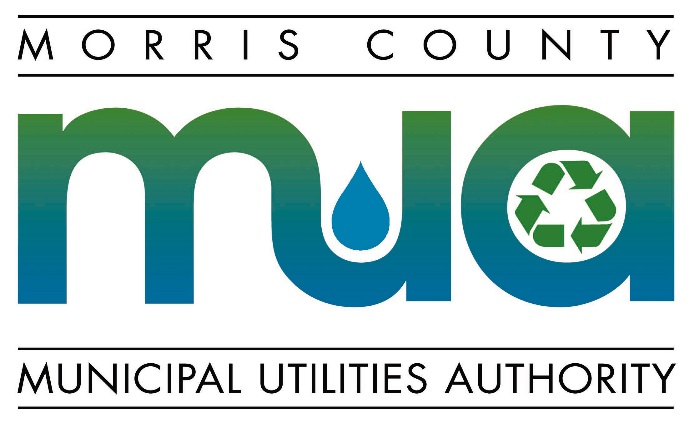 Morris County Municipal Recycling 
Coordinators Meeting
February 23, 2022
This webinar is worth 1.5 MRC credits. 
Attendees are required to stay for the entire meeting.
Type questions into the chat box. 
The webinar will be posted on the MUA website, 
www.mcmua.com

If you are calling into this meeting or sharing a computer with someone, please email Cheryl with the number you are calling from or the name of the person you are sharing the computer with.

Cheryl Birmingham
cabirmingham@co.morris.nj.us
Tonnage Reporting 

Responses for the 30-day desk audit for the 2020 MTG report, are due to the NJDEP no later than March 4, 2022.

Regarding the 2022 MTG requirement to visit/tour a Class A facility, we are working with Eric Gabrielson, Republic Services, to create a virtual tour.  We will advise you when it is available.

Coordinators should check the MUA’s MRC page.  We are adding tonnage information as fast as we receive it.  www.mcmua.com 

Send copies of your 2021 MTG report to Cheryl, at
cabirmingham@co.morris.nj.us
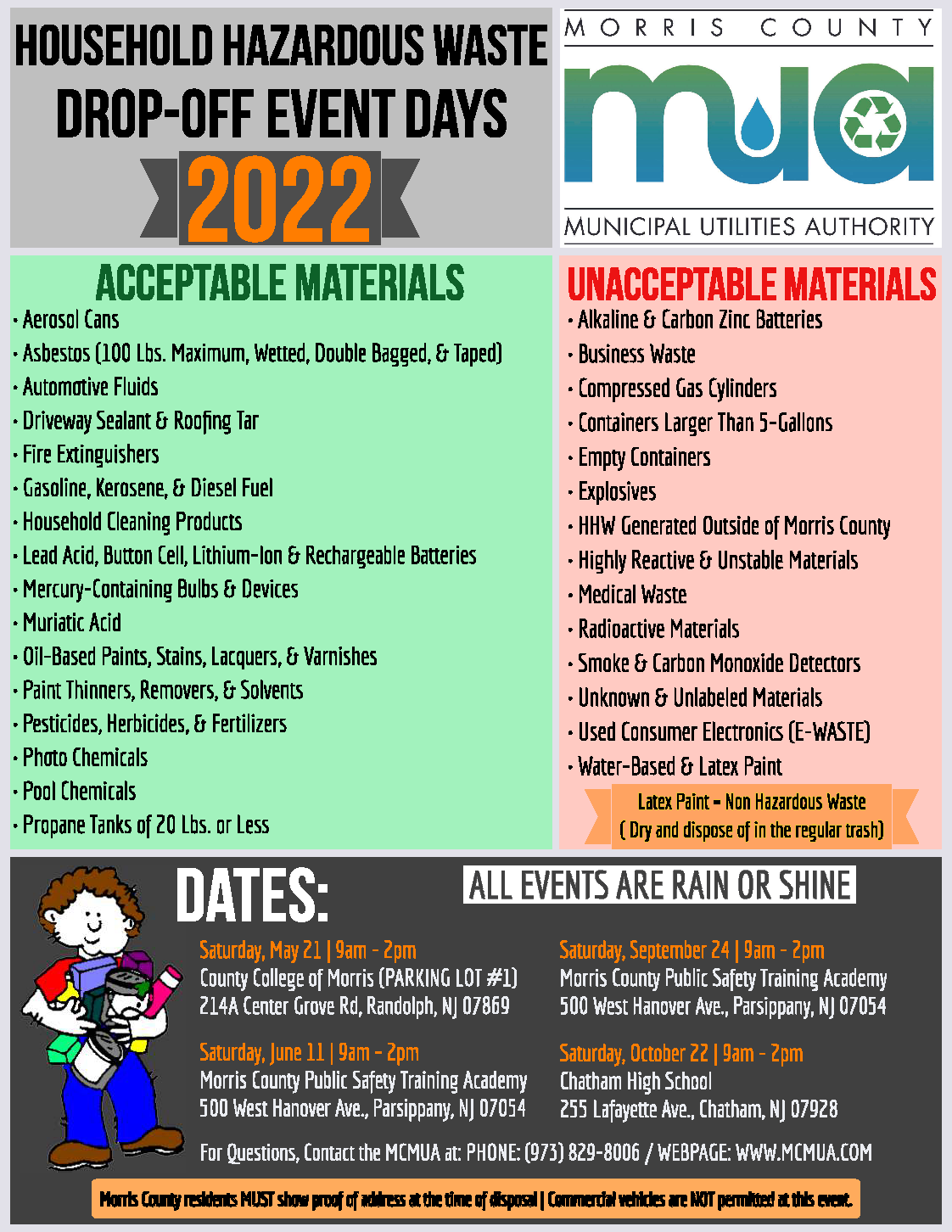 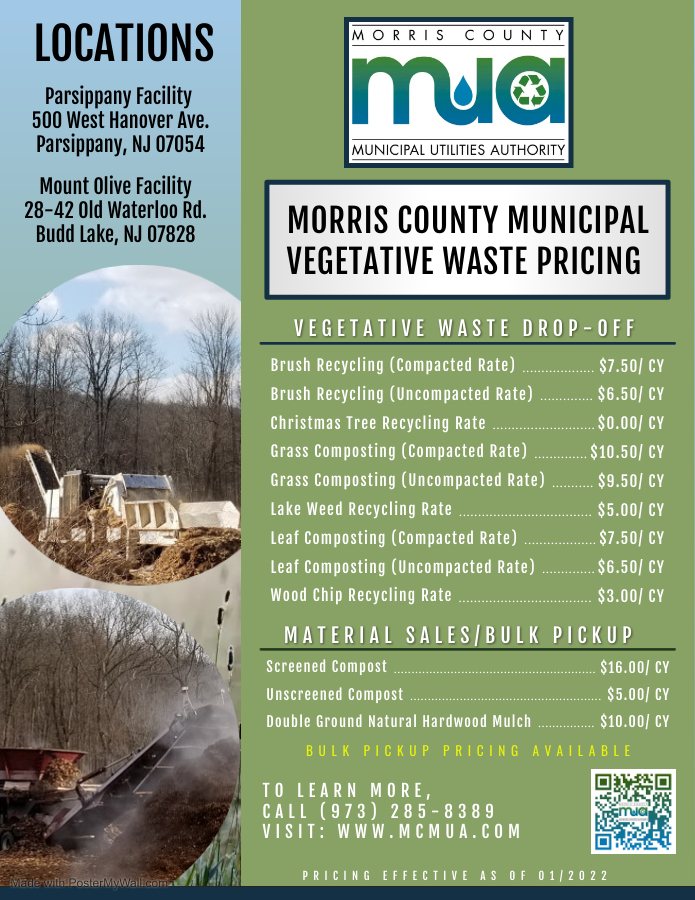 Contact information for speakers:

Erin Jensen, erin.jensen@dep.nj.gov
Environmental Specialist
Division of Solid and Hazardous Waste
Bureau of Planning and Licensing
609-984-9773

Alexander Sadat, Alexander.Sadat@dep.nj.gov 
Environmental Engineer

Rakesh Patel, Rakesh.Patel@dep.nj.gov
Environmental Engineer 3
Division of Solid & Hazardous Waste
Bureau of Recycling & Hazardous Waste Management
Bureau Phone: (609) 984 - 3438
Desk Phone: (609) 984-6907

Kim Stuart  kstuart@recyclecoach.com
Recycle Coach Customer Success Manager
C:   732-991-6489
TF: 1.855.343.3363 ext. 121 

Anthony Marrone, amarrone@co.morris.nj.us
Morris County District Recycling Coordinator
Office: 973-631-5109
MCMUA Staff Contact Emails
Cheryl Birmingham, cabirmingham@co.morris.nj.us  
James Deacon, JDeacon@co.morris.nj.us
Deirdre Gallagher, dogallagher@co.morris.nj.us
Anthony Marrone, amarrone@co.morris.nj.us 
Alexandra McNulty, amcnulty@co.morris.nj.us
Christine Scano, cscano@co.morris.nj.us
Chris Vidal, cvidal@co.morris.nj.us
Website:  www.mcmua.com
This webinar is worth 1.5 MRC credits. 
The webinar will be posted on the MUA website, 
www.mcmua.com